July Featured ItemRegular price-$12.99Sale price-$11.04
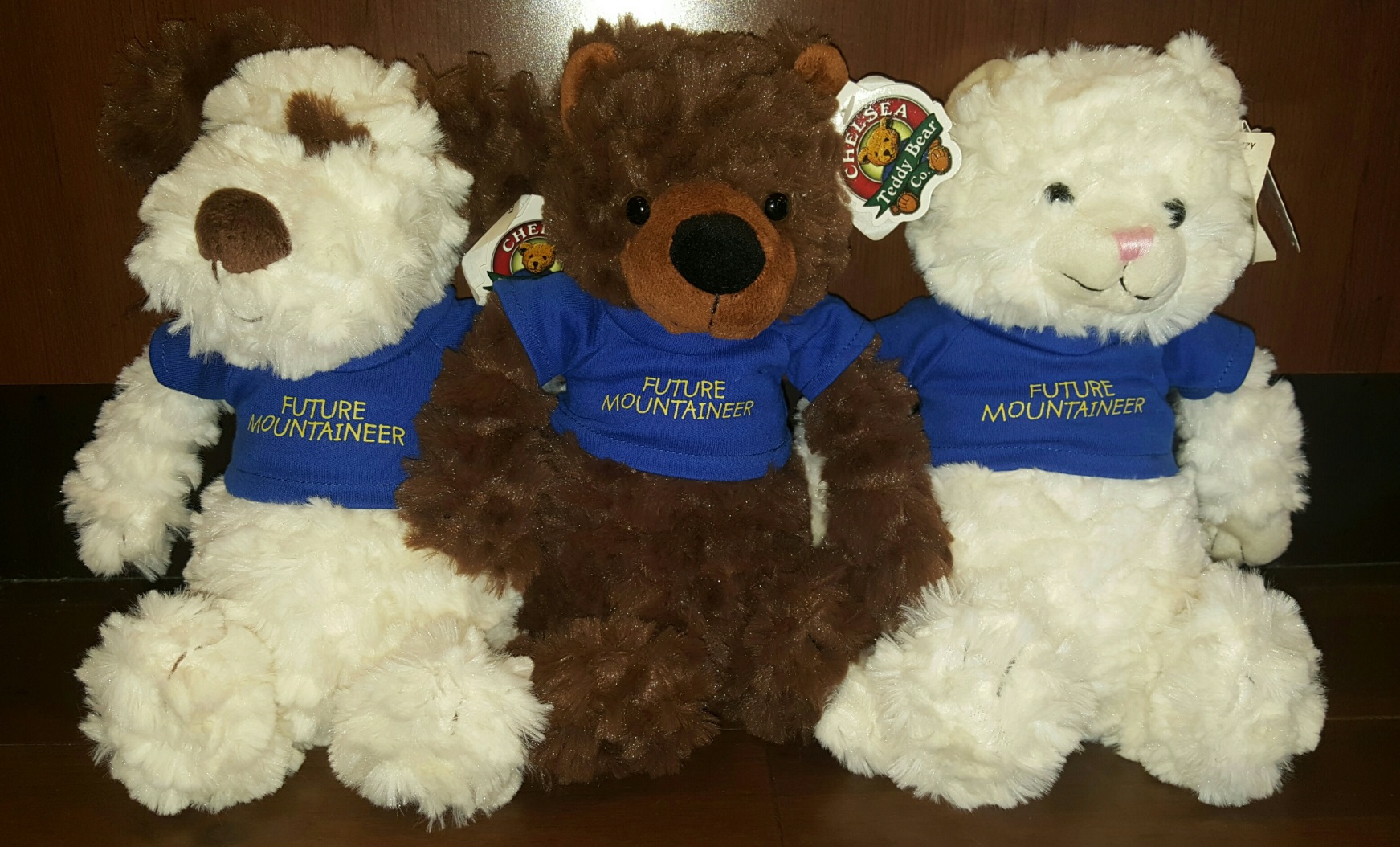 Future Mountaineer dog/bear/kitten
Come in to the Bookstore and get yours at 15% off before they’re all gone.